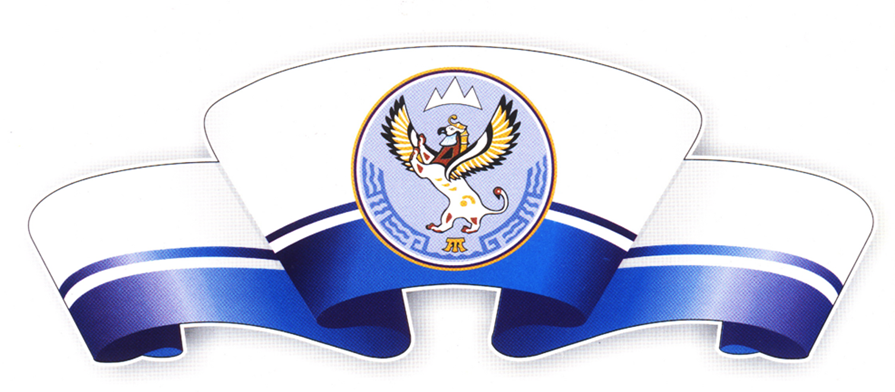 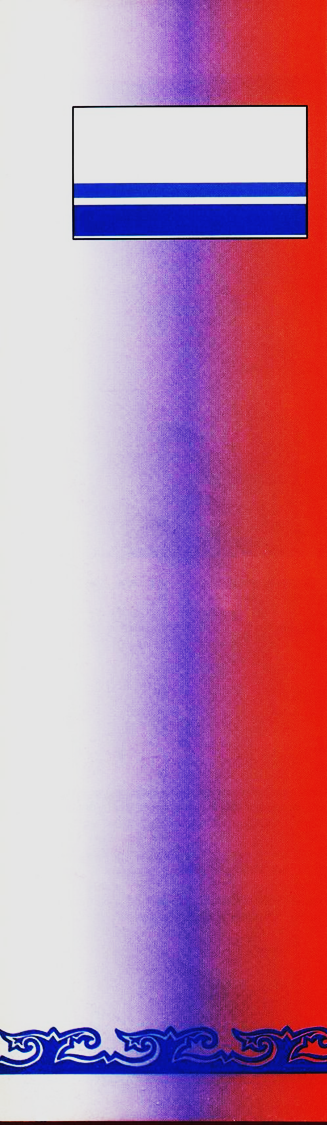 Республика Алтай
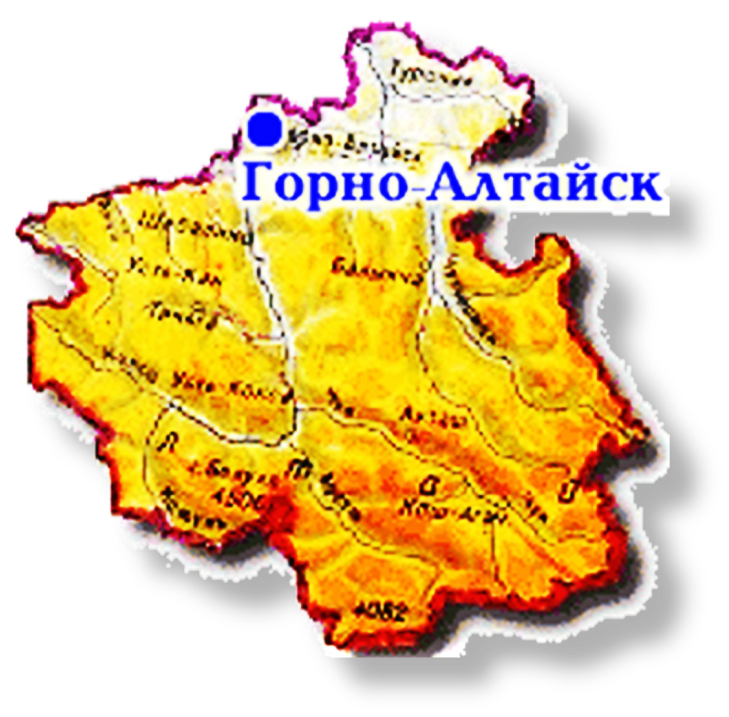 [Speaker Notes: 1-й Jакшылыкту кунле, …!... 
2-й Здравствуйте, уважаемые участники конкурса педагогического мастерства! От имени Республики Алтай мы рады приветствовать вас!]
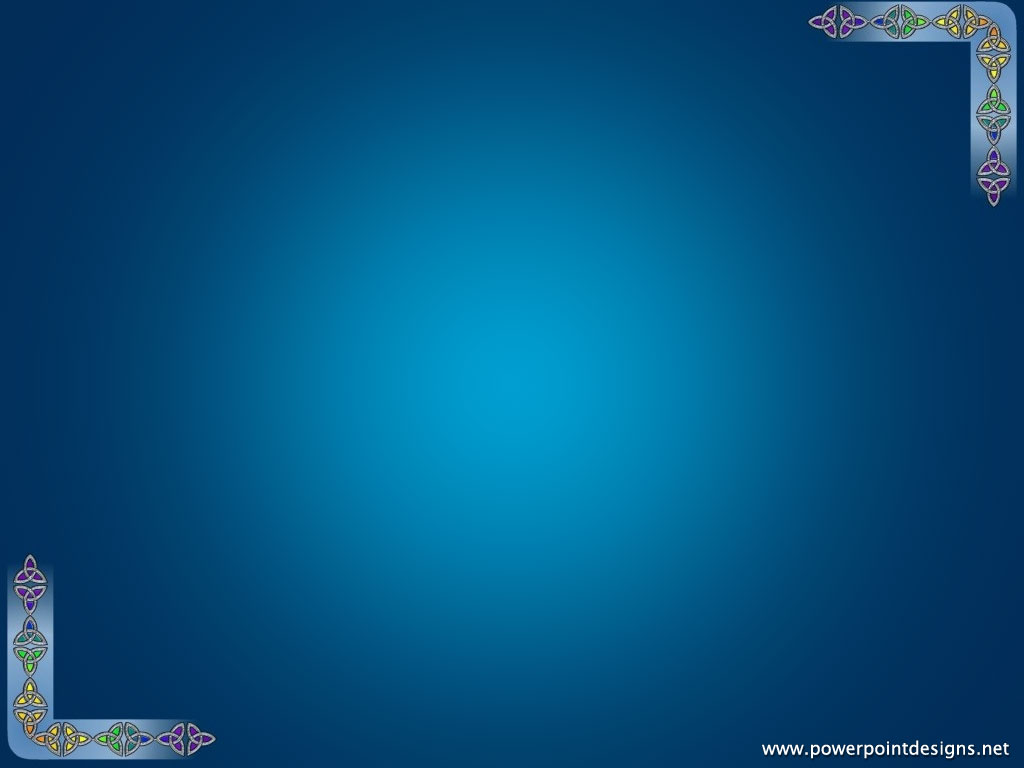 БПОУ Республики Алтай «Горно Алтайский педагогический колледж»

О подготовке учителей алтайского языка и литературы для дошкольных  и общеобразовательных организаций Республики Алтай
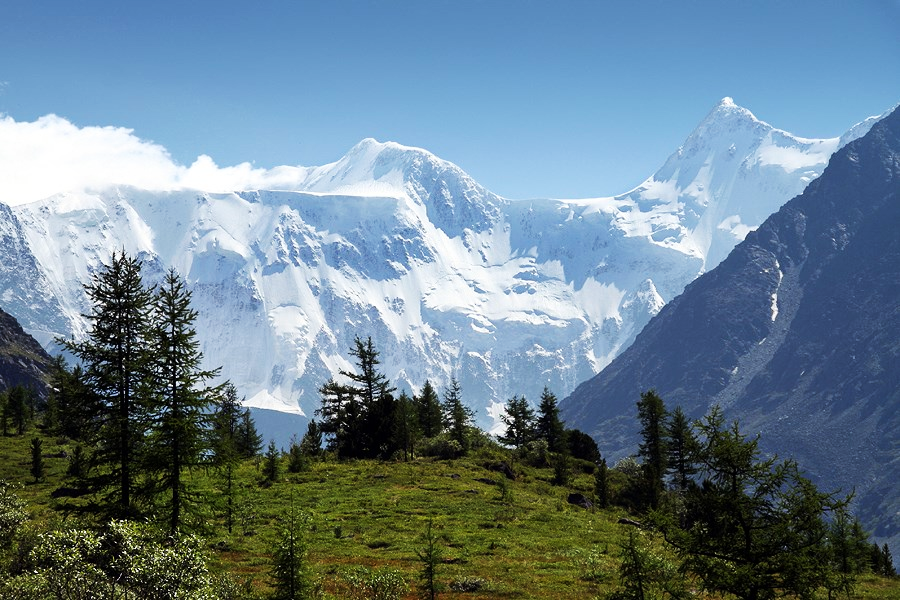 Анышева Марина Юрьевна
Заведующая школьно-алтайским отделением
Шубина Наталия Борисовна
Заместитель директора по научной работе
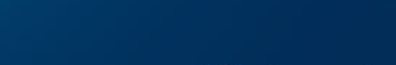 [Speaker Notes: Алас, Алтайым - будь светел, наш Алтай – так говорят люди, живущие на нашей земле по заветам нашего народа.]
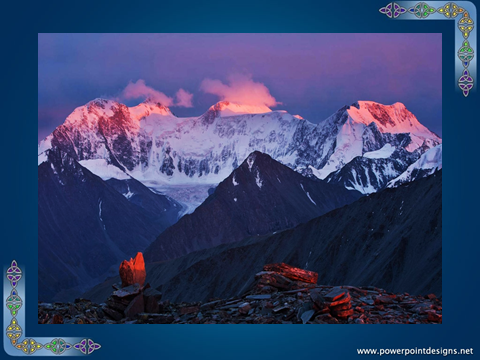 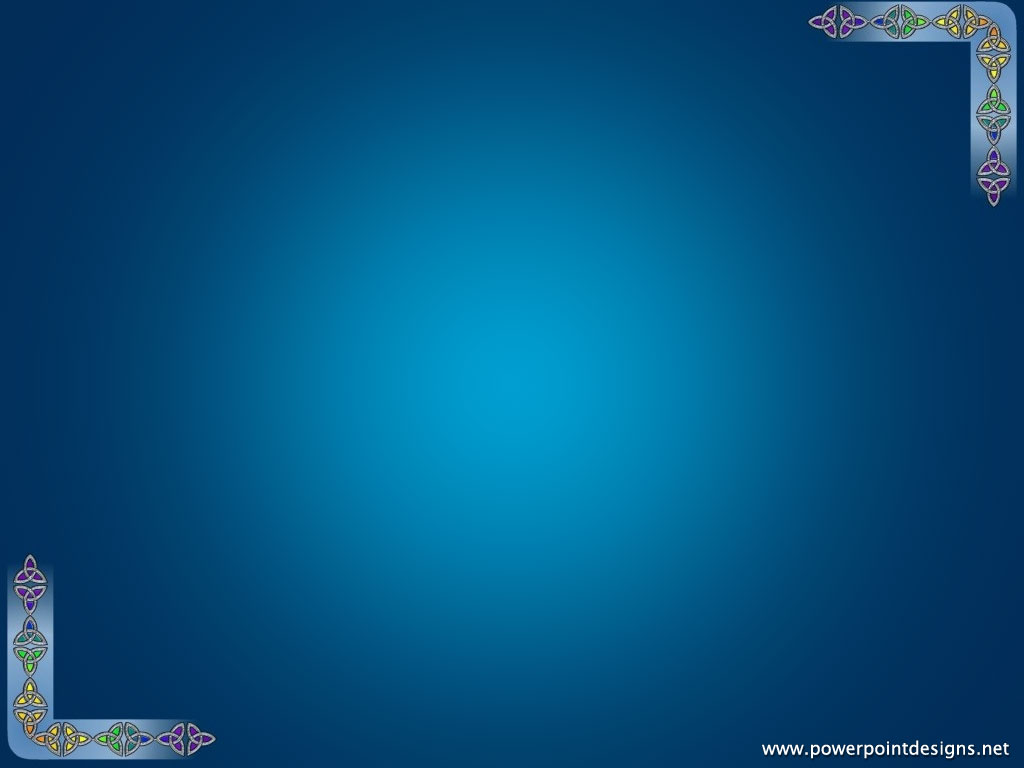 У нас находятся такие уникальные природные объекты как Телецкое озеро, гора Белуха, Алтайский и Катунский заповедники -  решением ЮНЕСКО все они внесены в список  всемирного наследия человечества.
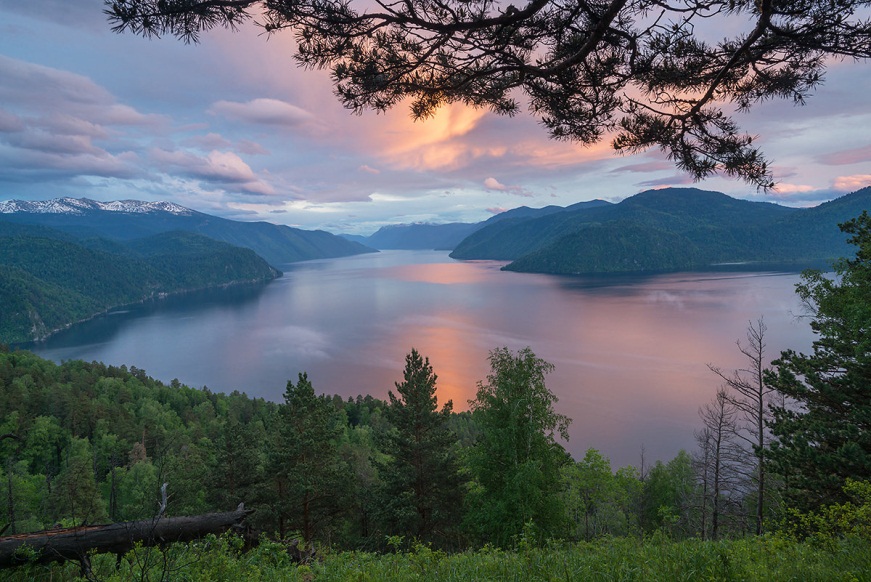 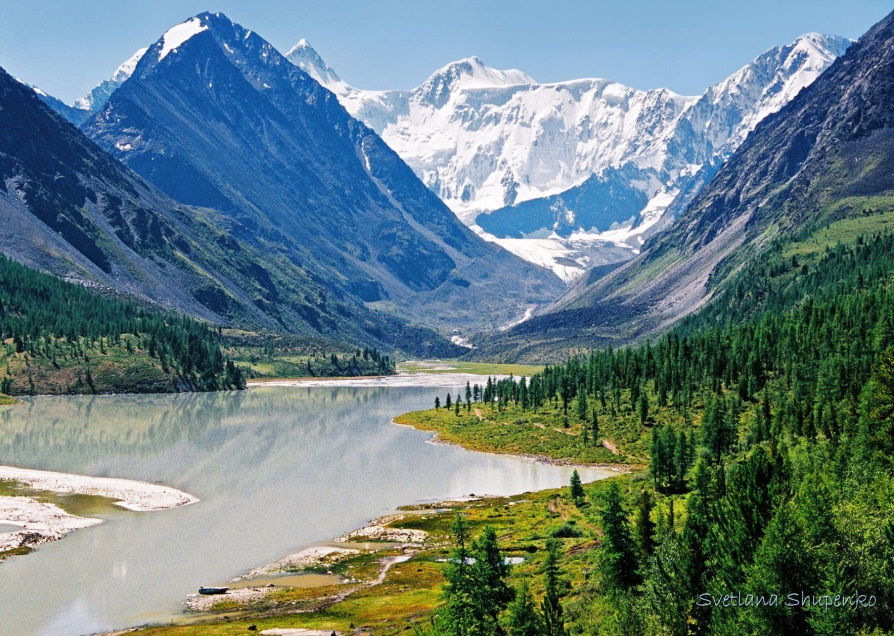 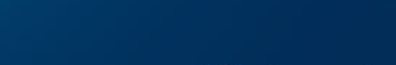 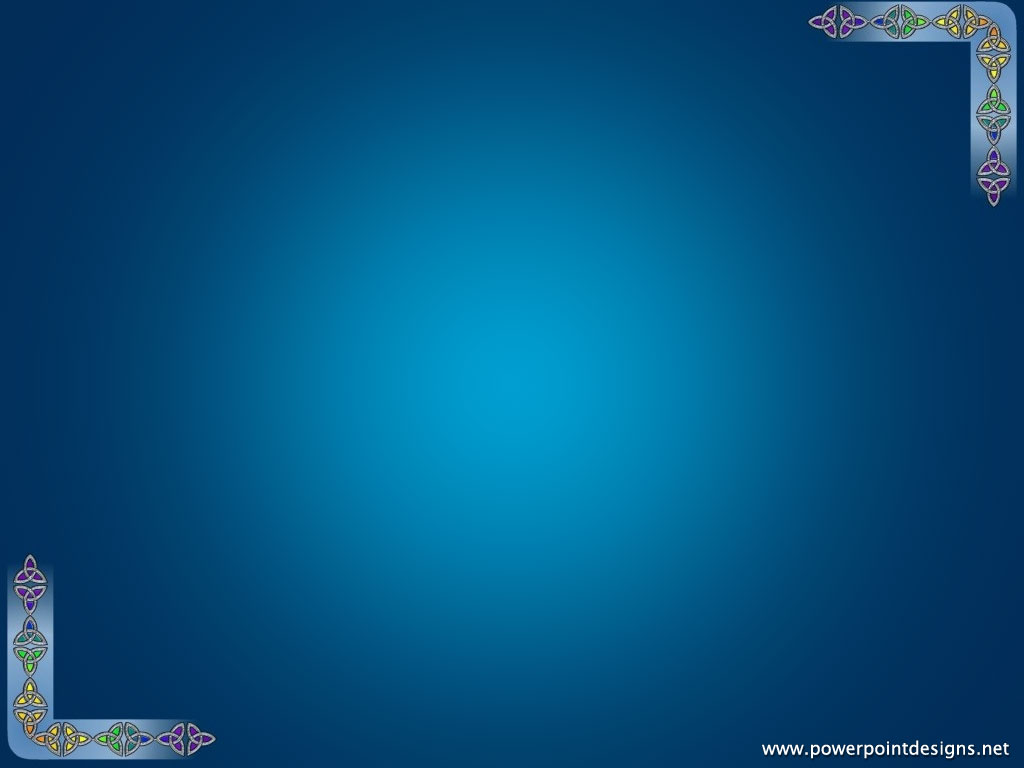 Население Республики Алтай -218 тыс.чел., алтайцев -более 35%. Алтай  является местом соприкосновения и взаимопроникновения разных религий: христианства,  мусульманства, ламаизма и буддизма,- а некоторые алтайские племена до сих пор сохранили свою языческую веру .
.
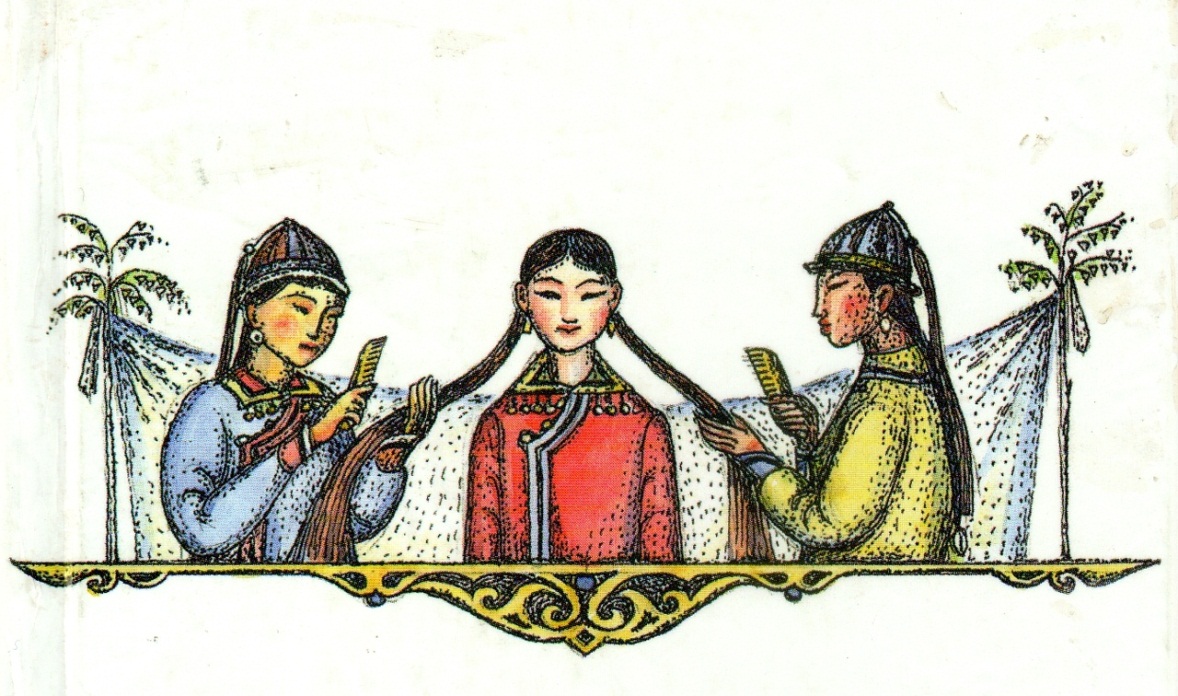 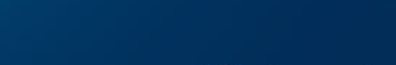 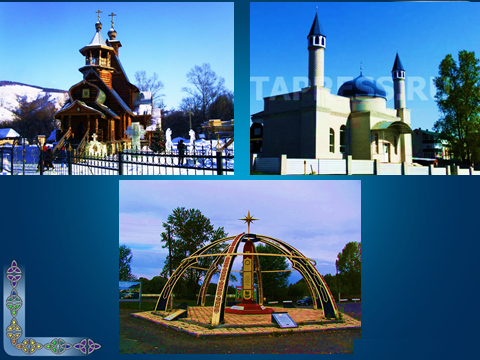 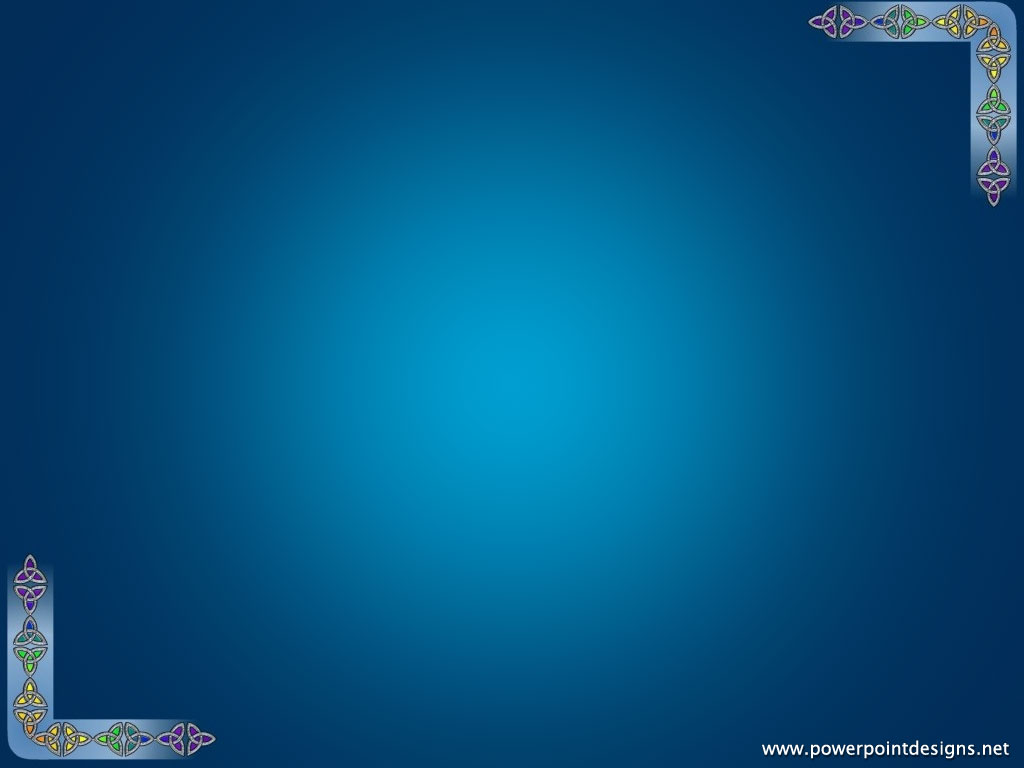 Государственное Собрание – Эл- Курултай Республики Алтай. В соответствии с Конституцией Республики Алтай, 
Государственными языками являются алтайский и русский.
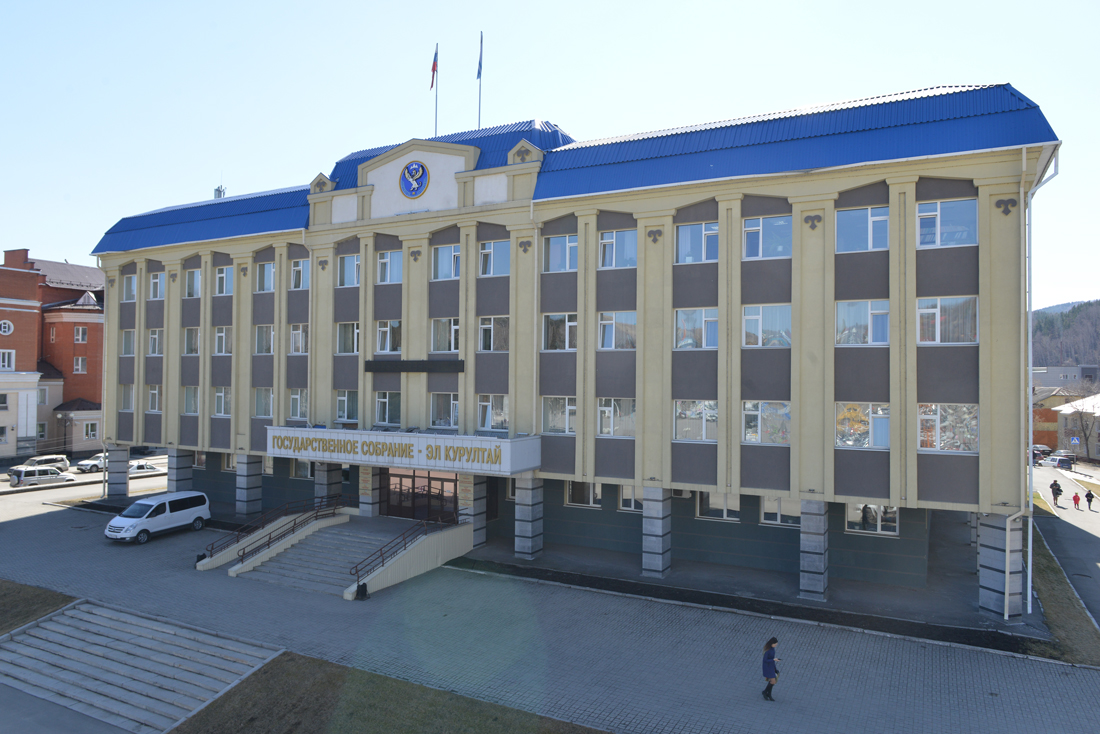 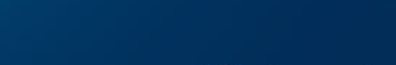 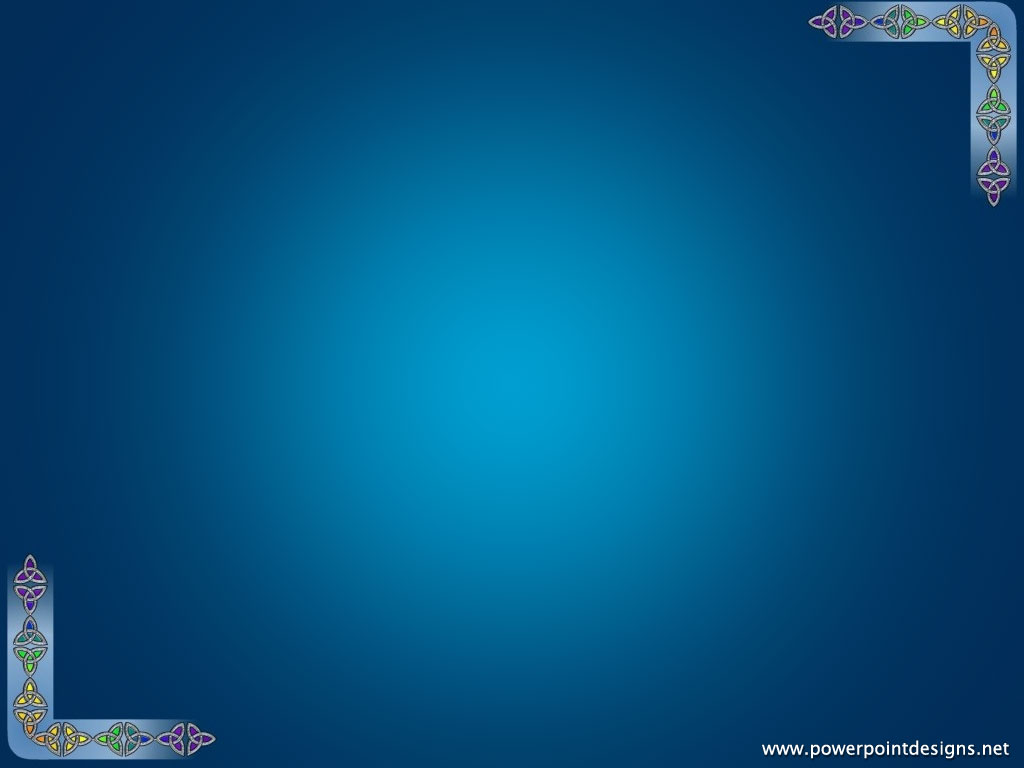 В регионе 127 школ, где дети изучают алтайский язык как основной, 1 республиканская национальная гимназия.
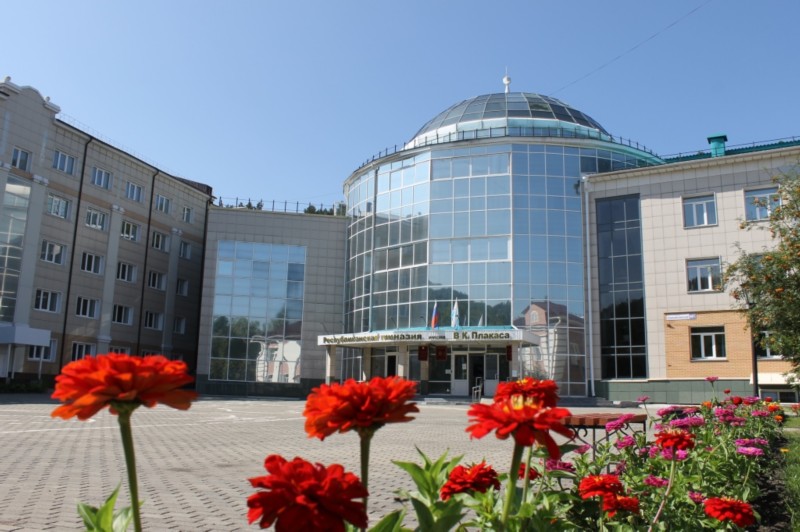 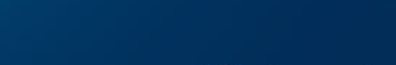 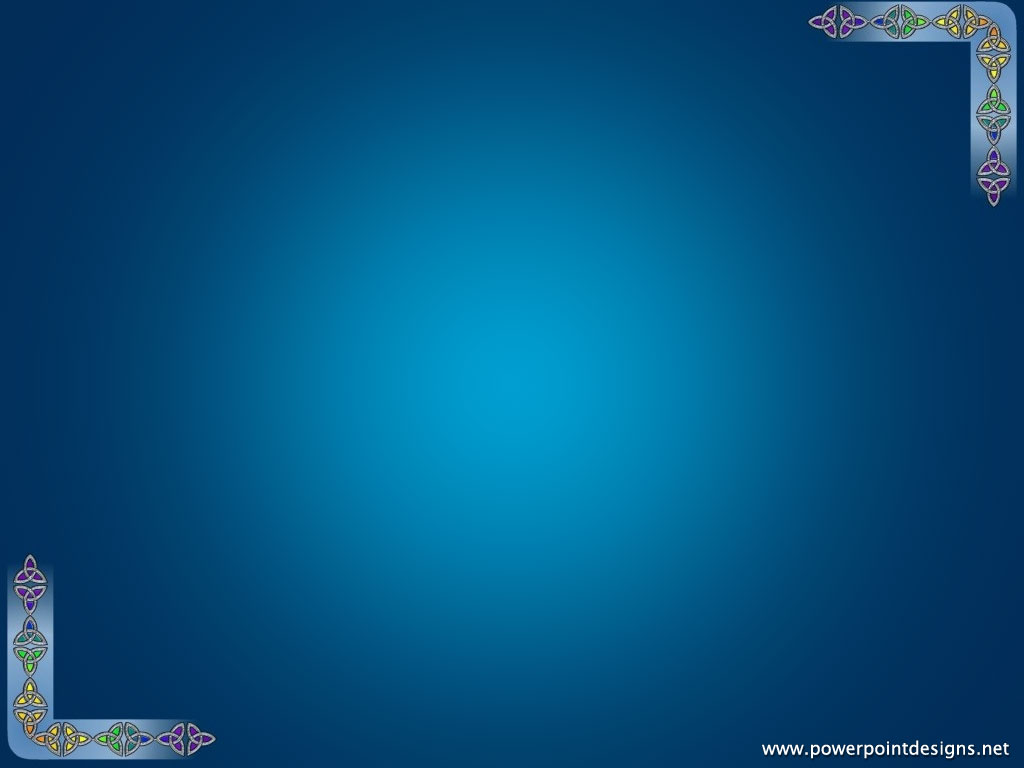 В Горно-Алтайском государственном университете на факультете алтаистики и тюркологии осуществляется подготовка учителей алтайского языка и литературы.
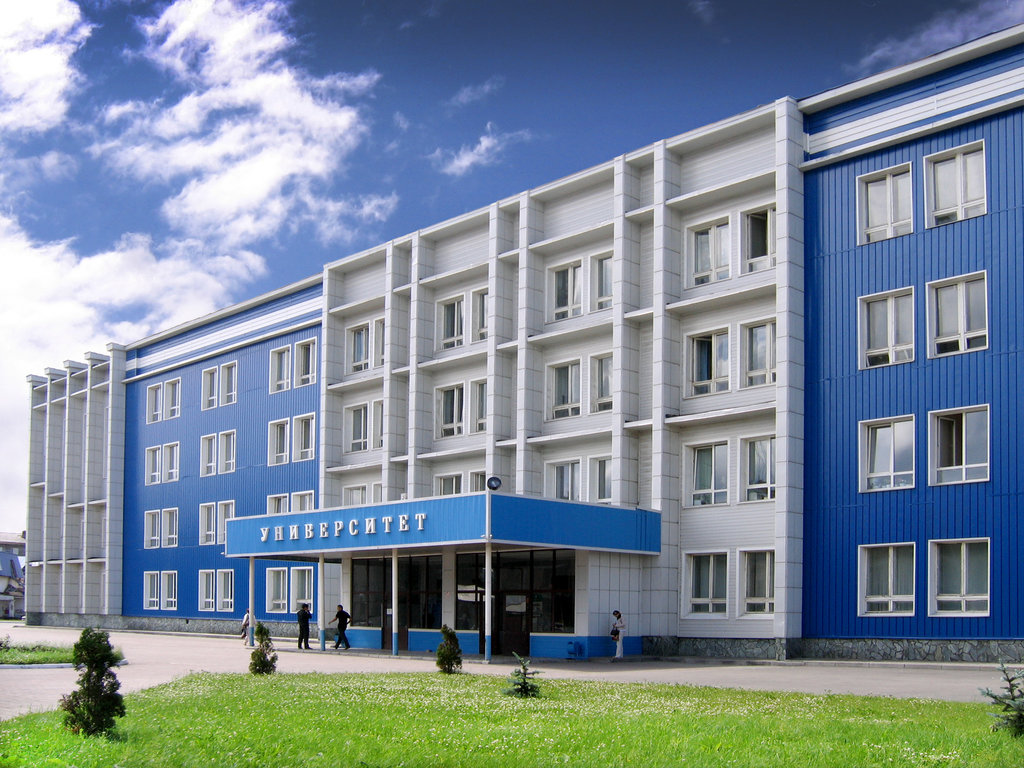 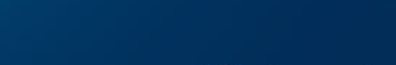 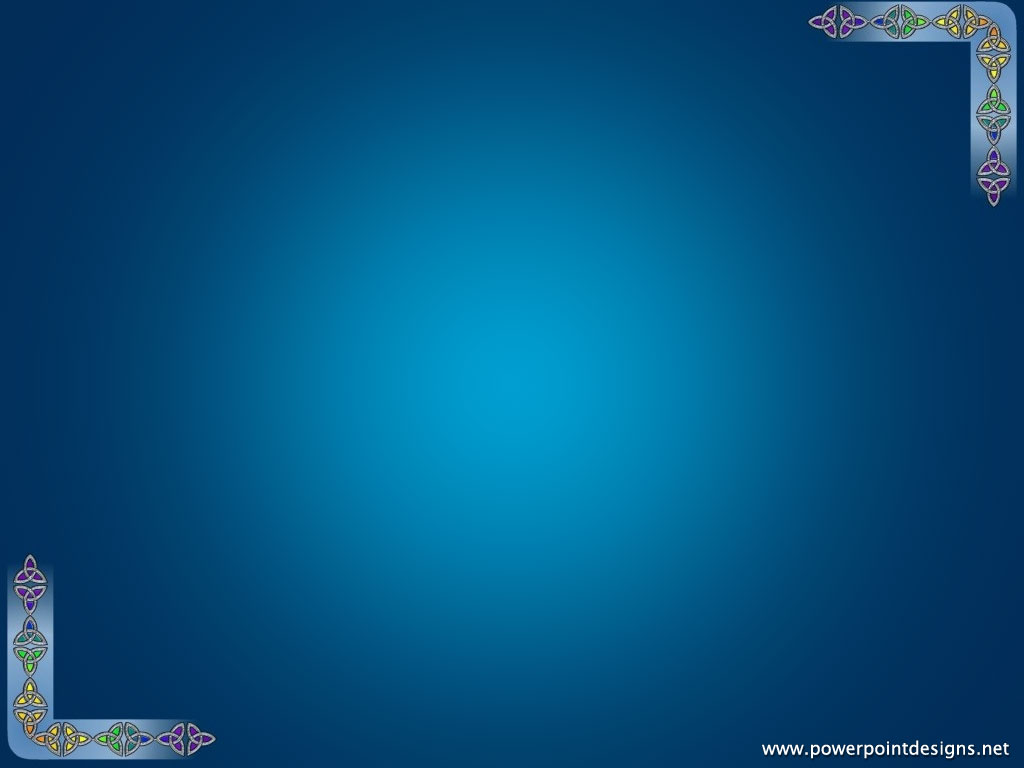 В Горно-Алтайском педагогическом колледже  обучается более 700 студентов, около 100 из которых – будущие учителя начальных классов с правом преподавания алтайского языка и литературного чтения в начальных классах. 
  Алтайский язык и литературу  изучают все студенты ГАПК, обучающиеся по специальности  44.02.02  Преподавание в начальных классах на школьном алтайском отделении.
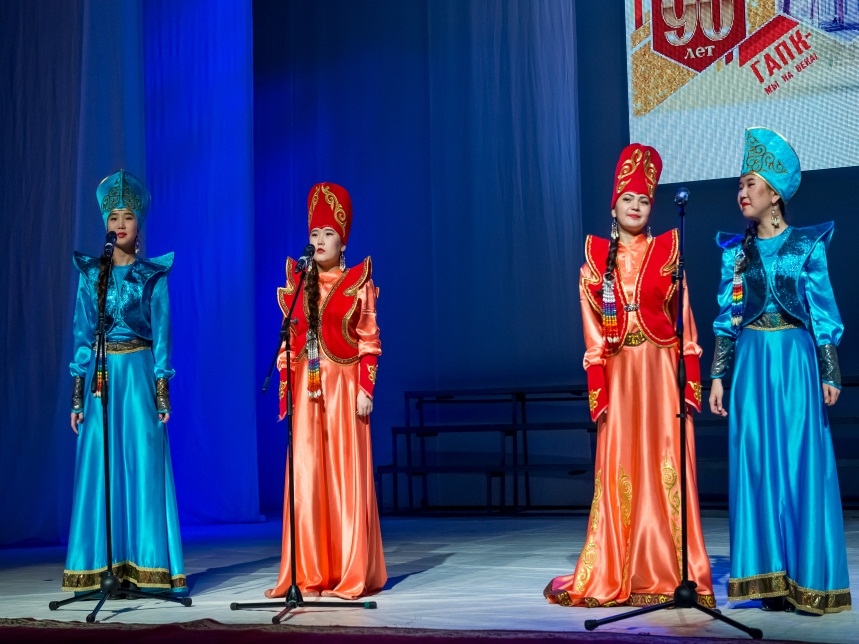 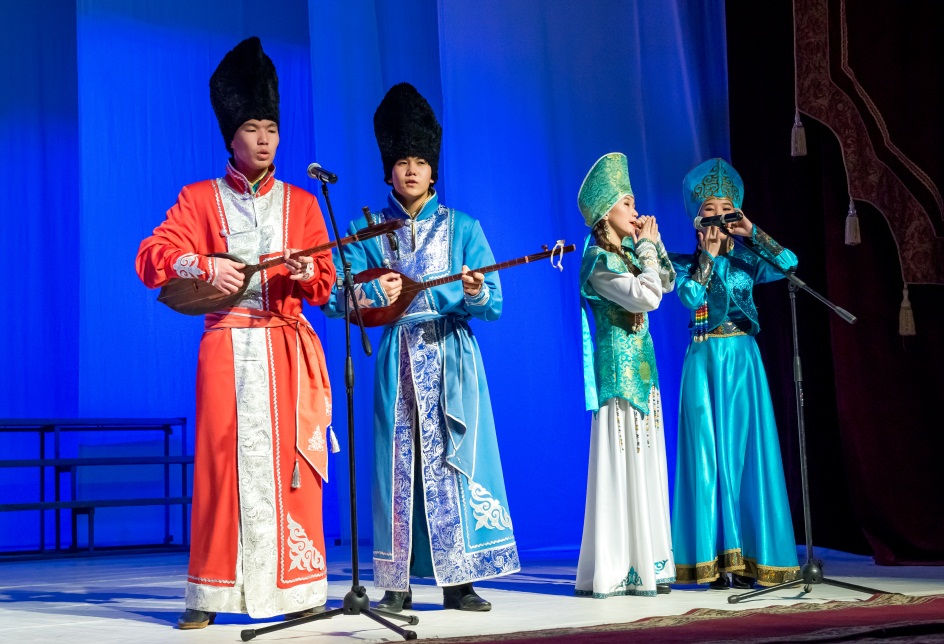 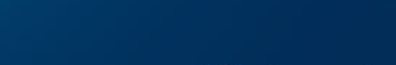 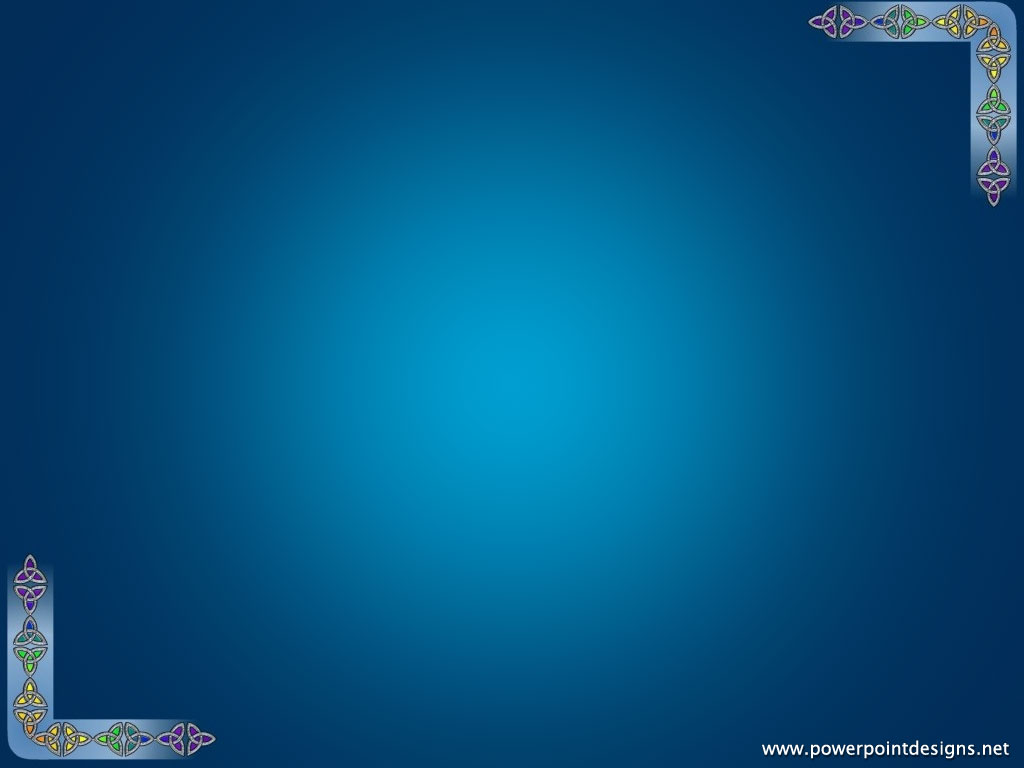 В целях формирования уважительного отношения к национально-культурным традициям, национальным обычаям, символам, языку на школьном алтайском отделении традиционно проводятся разнообразные мероприятия: «Алтайдын чындык уулы»,, День Алтайского языка, «Торолим неден башталат?», «Jылгайак» и мн.др.
  Гордостью колледжа является алтайская молодежная вокально-инструментальная студия «Кÿнчечектер» - победитель и призер многочисленных музыкальных конкурсов и фестивалей.
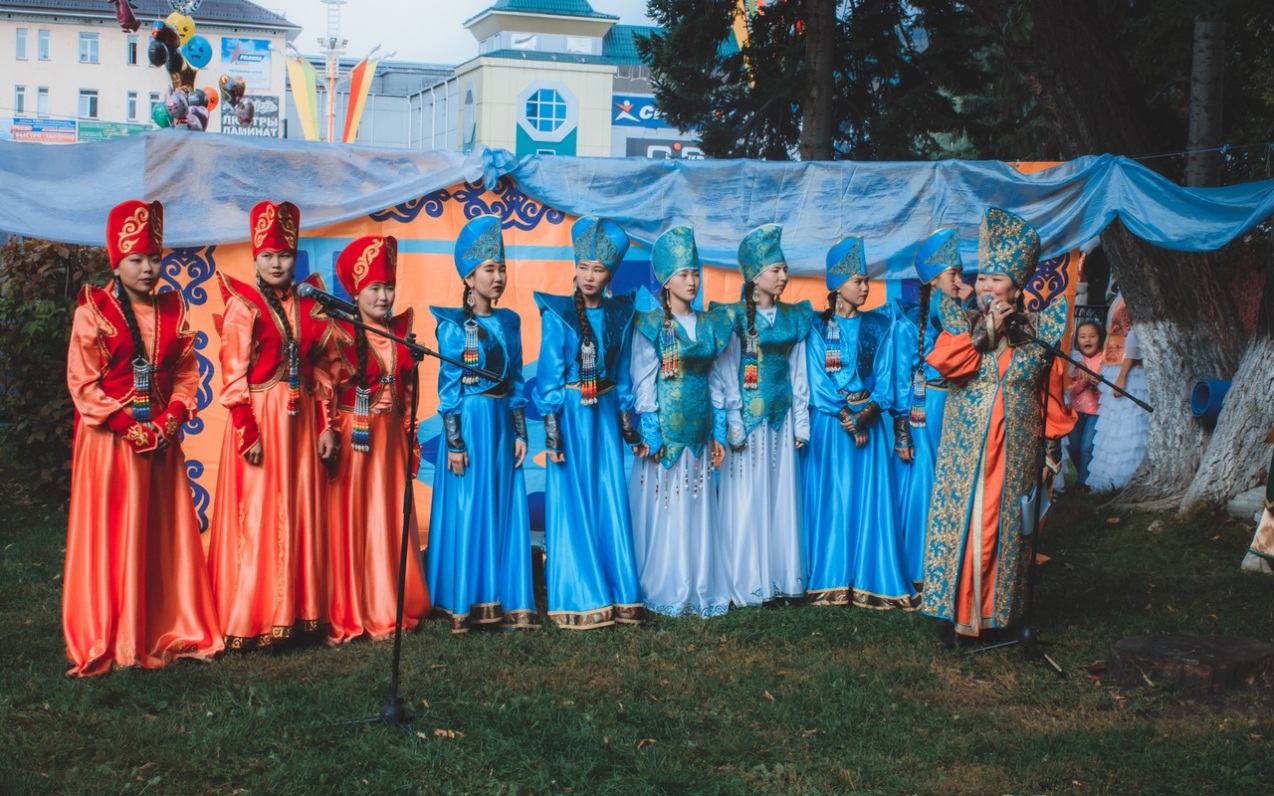 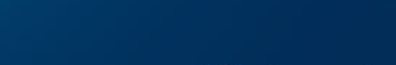 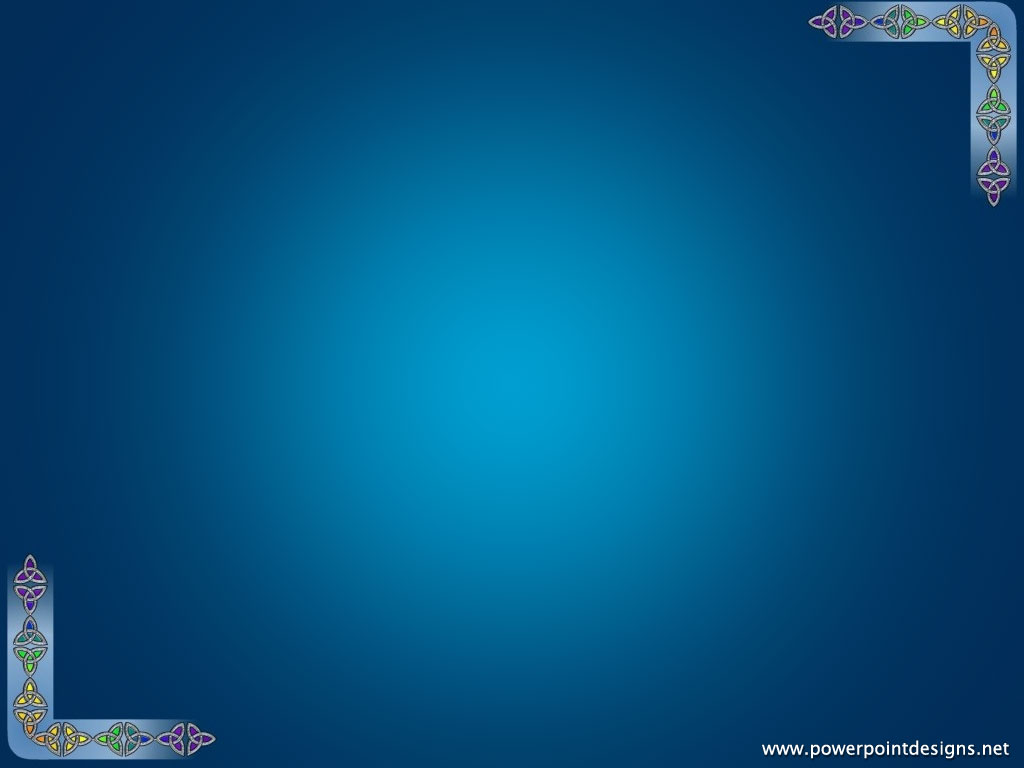 Подготовка будущих воспитателей дошкольных образовательных учреждений в ГАПК проводится также с учетом этнокультурного компонента. В этом учебном году, по решению Совета по алтайскому языку, вариативная часть учебного плана по специальности «Дошкольное образование» была дополнена дисциплинами, расширяющими компетенции будущих воспитателей в области обучения алтайскому языку детей дошкольного возраста.
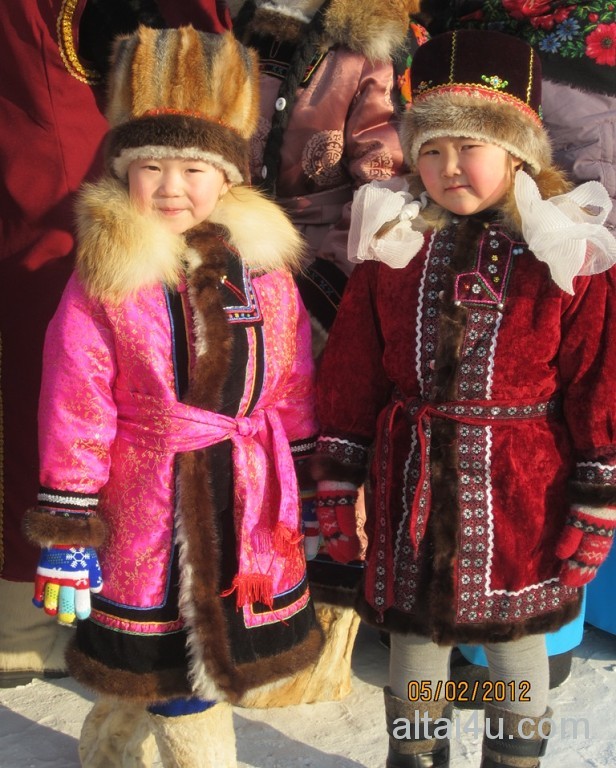 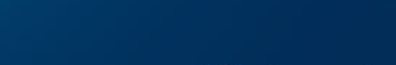 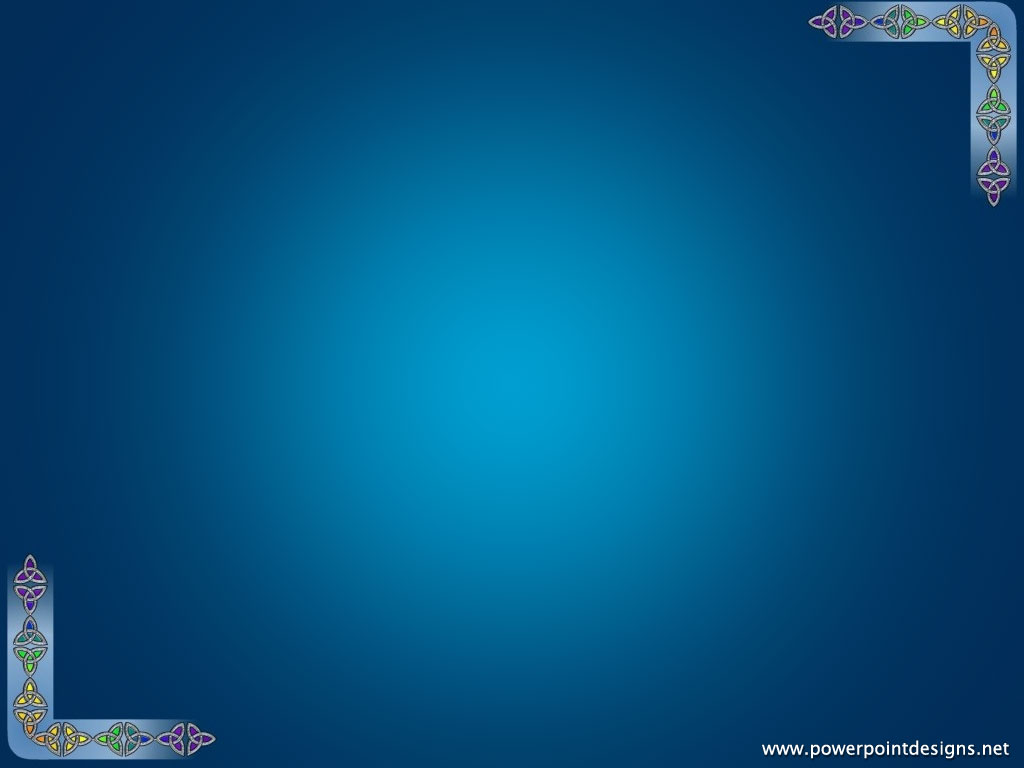 По словам Президента России В. В. Путина, «…вопросы сохранения и развития русского, всех языков народов нашей страны имеют важнейшее значение для гармонизации межнациональных отношений, обеспечения гражданского единства, укрепления государственного суверенитета и целостности России», и мы ощущаем высокий уровень поддержки со стороны органов государственной власти Республики Алтай.
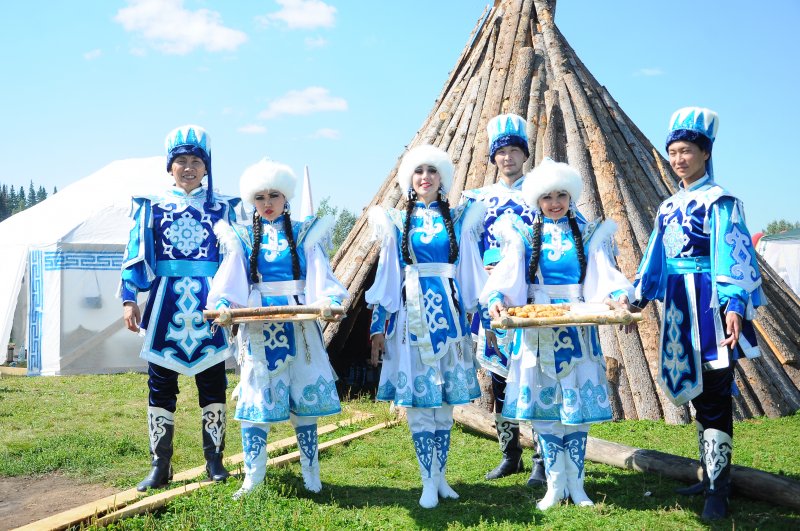 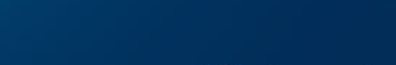